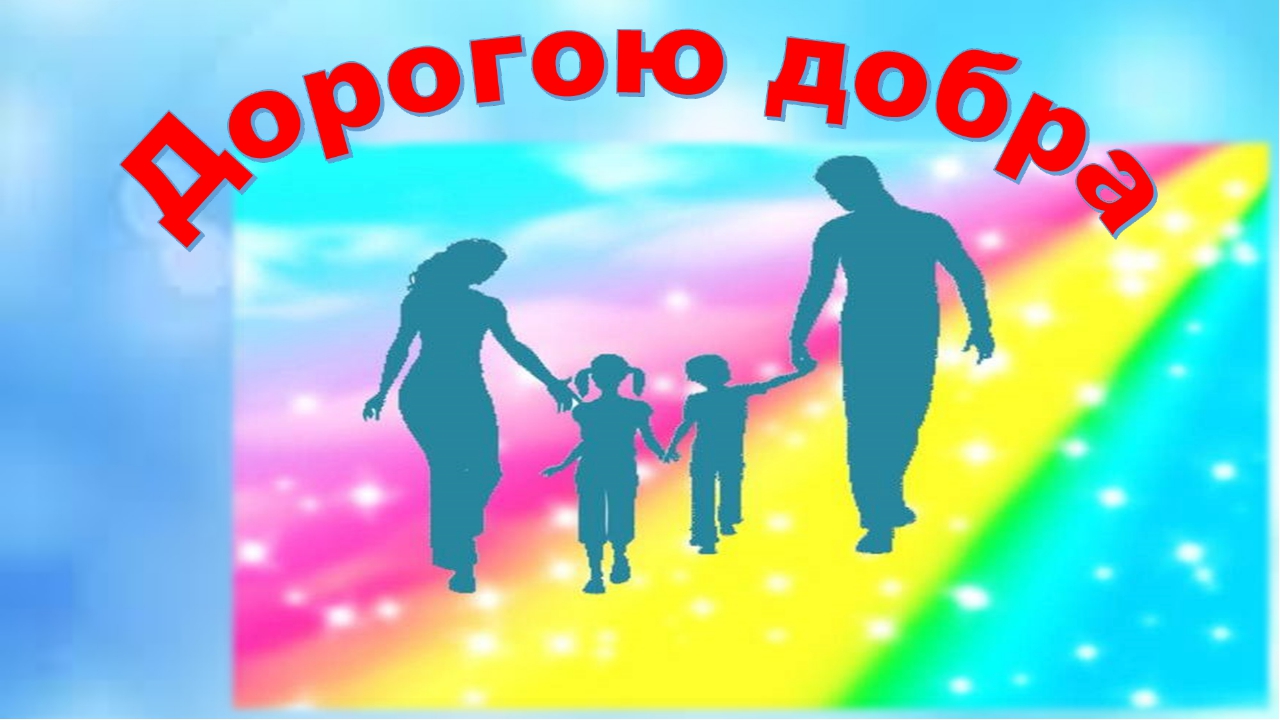 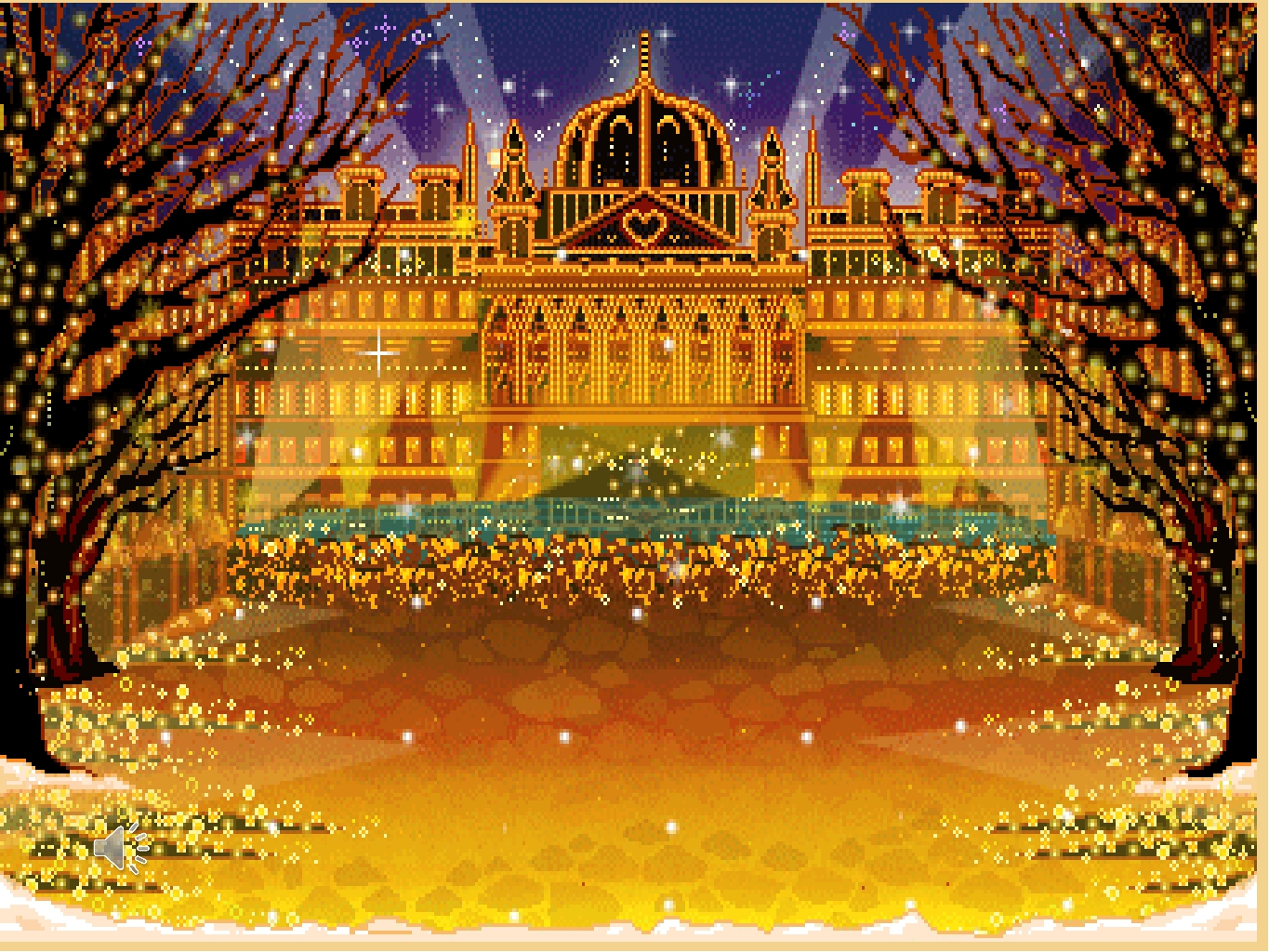 ГОРОД «ДОБРЫЙ»
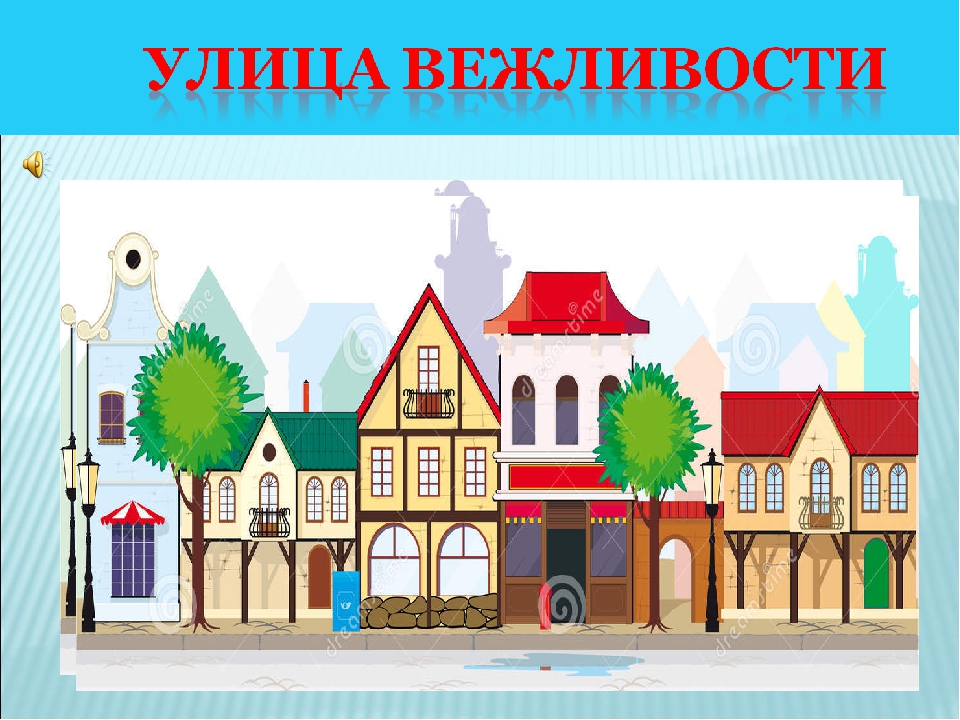 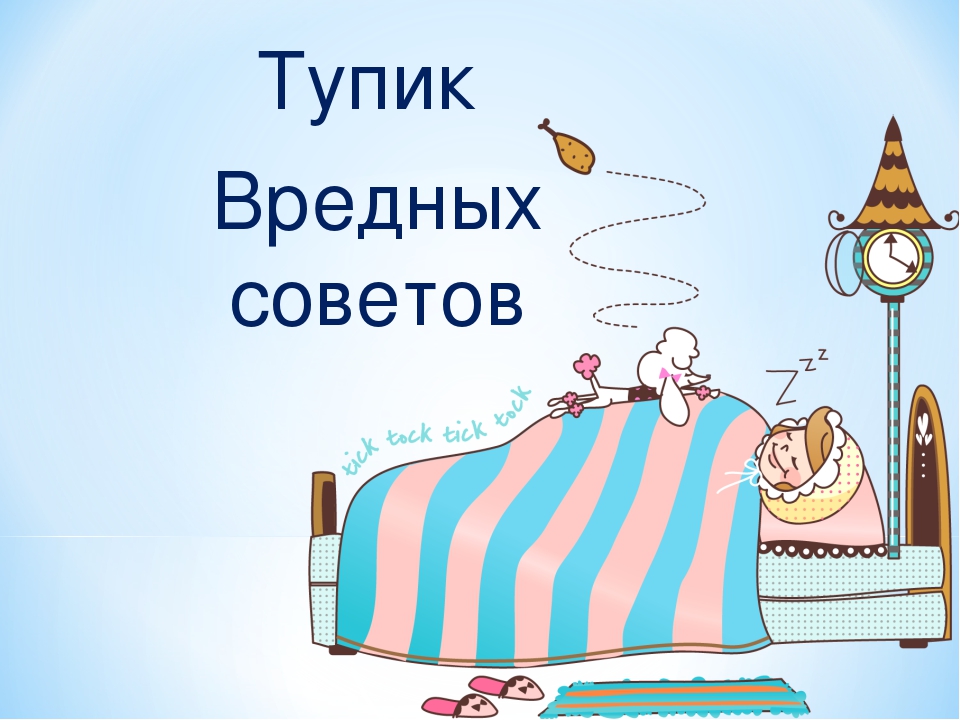 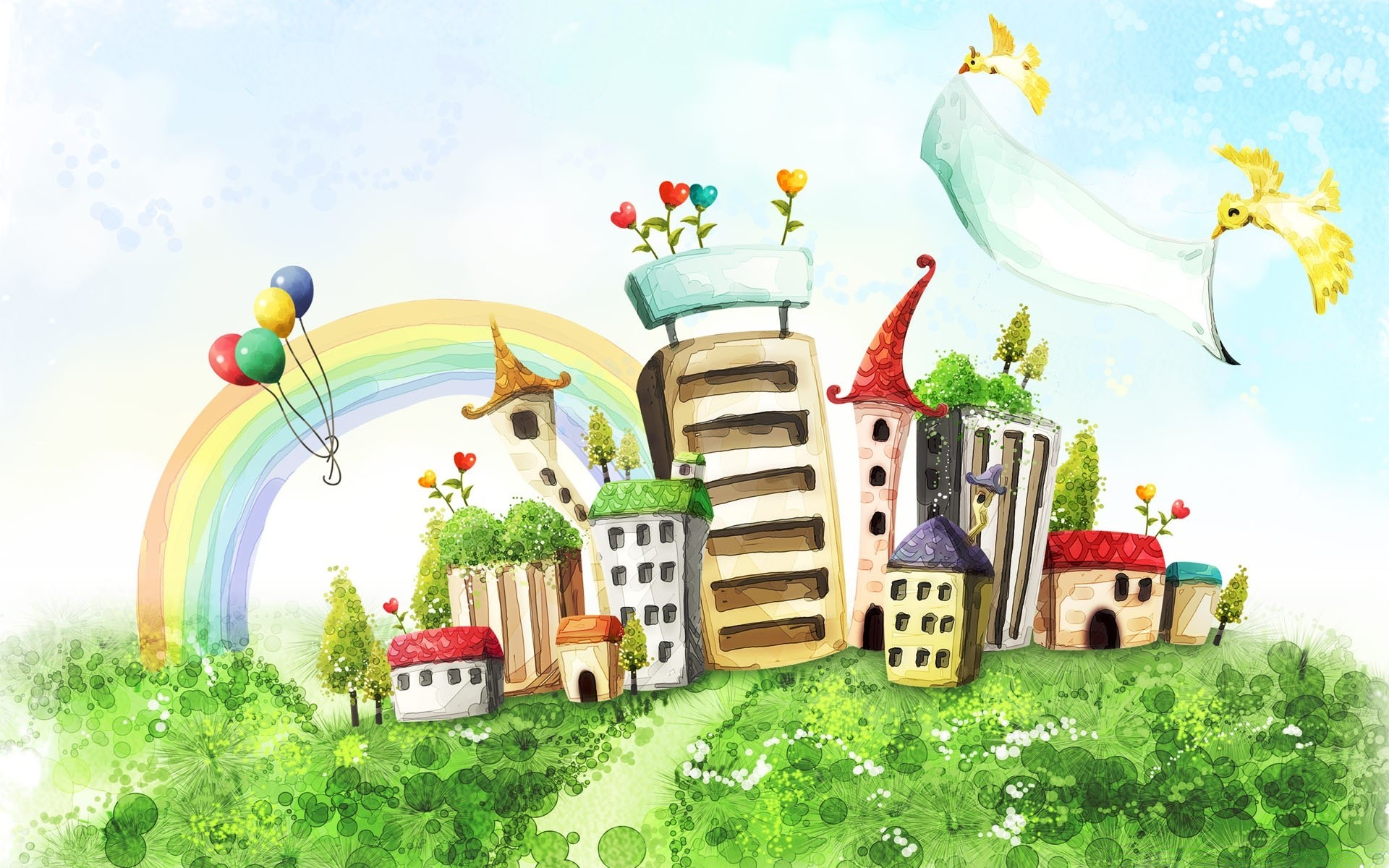 ПЛОЩАДЬ ДОБРА
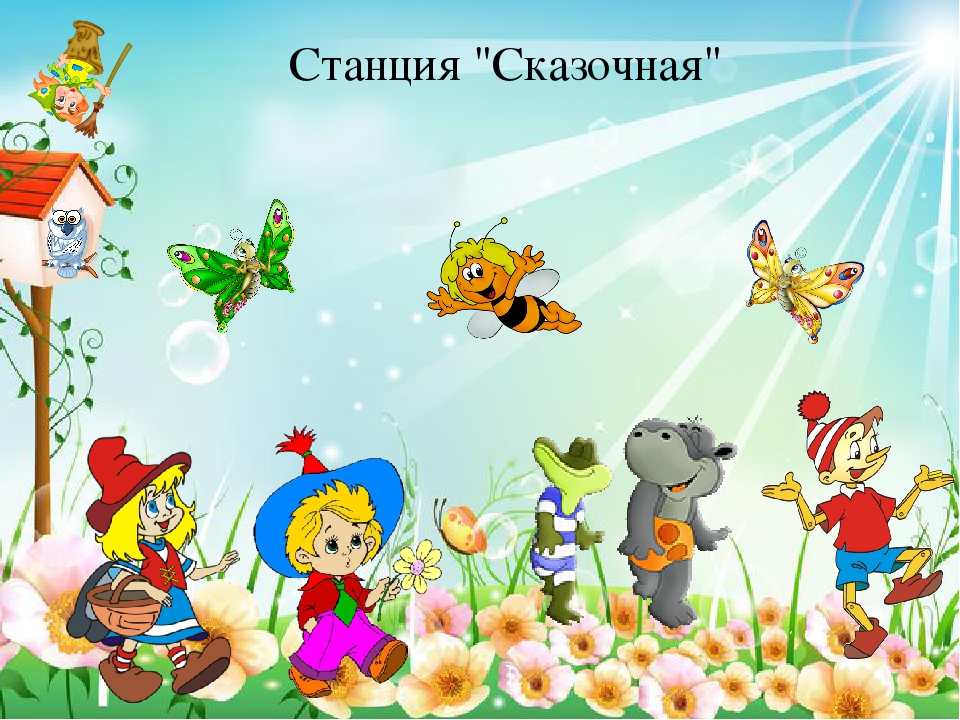 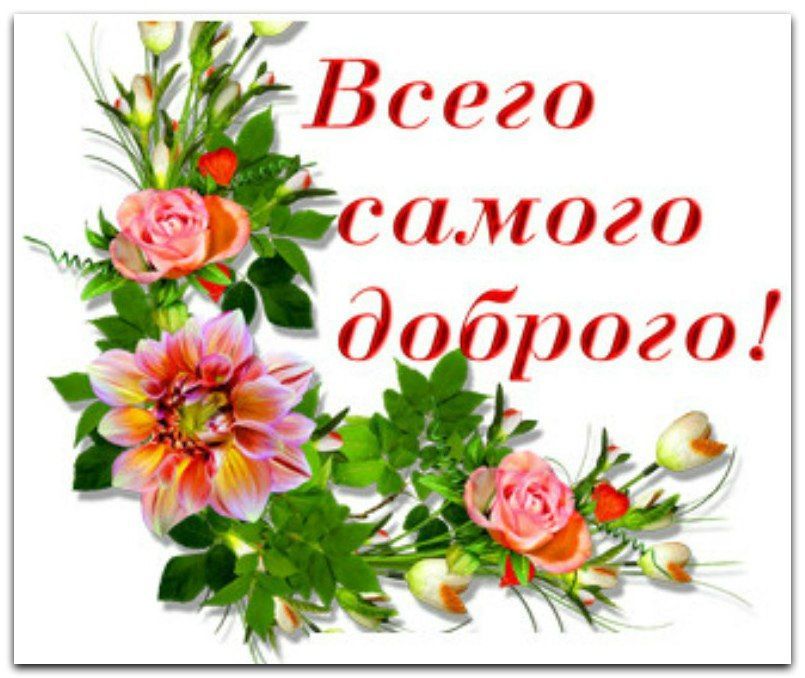